МУНИЦИПАЛЬНЫЙ ФОРУМ 
«РАЗВИТИЕ ОБРАЗОВАНИЯ ЗИМИНСКОГО РАЙОНА - 2022»
МОУ МАСЛЯНОГОРСКАЯ СОШДеятельностный этап муниципального проекта «реализация  технологии шефства и наставничества в образовательном процессе с разными категориями участников образовательного процесса»
АННОТАЦИЯ
Рассматривая вопрос о воспитании гармонично развитой и социально ответственной личности, необходимо сформировать эффективную систему выявления, поддержки и развития способностей у детей и молодежи. Эта система должна быть направлена на самоопределение и профориентацию всех обучающихся. 
Существует ли такая система? 
Да, это система шефства и наставничества.
ТЕХНОЛОГИЯ НАСТАВНИЧЕСТВА…
С ЧЕГО ВСЁ НАЧИНАЛОСЬ?
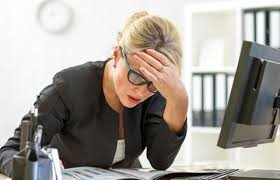 СЕМИНАР «ТЕХНОЛОГИЯ ШЕФСТВА И НАСТАВНИЧЕСТВА В ШКОЛЕ. ЧТО? ЗАЧЕМ? ПОЧЕМУ?»
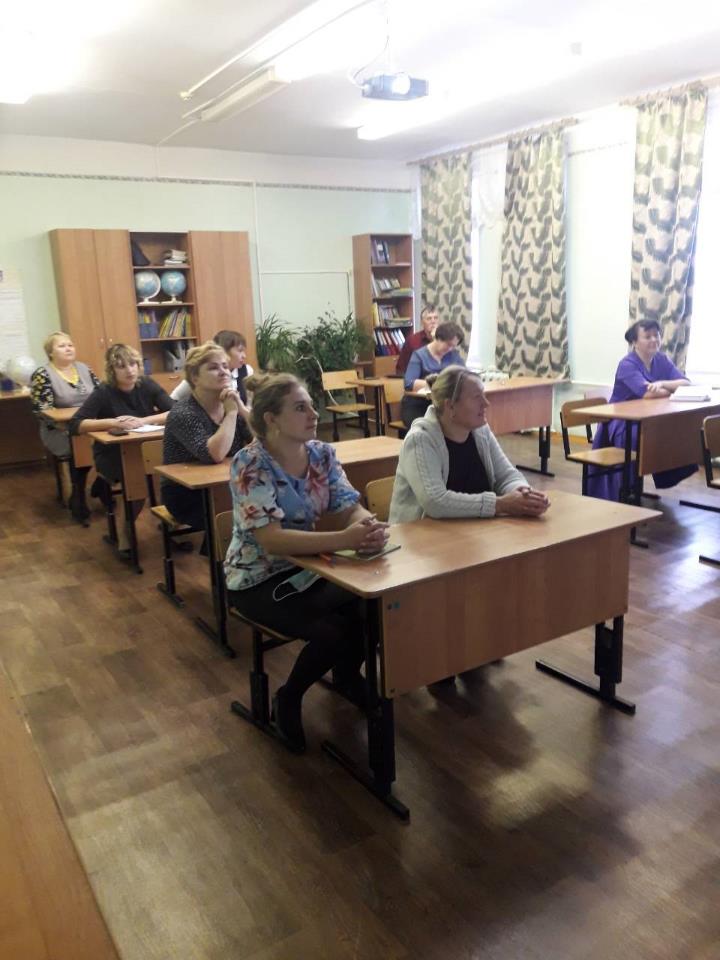 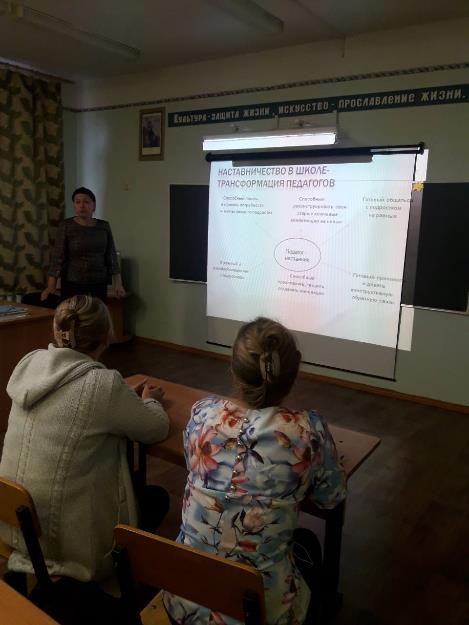 СЕМИНАР – ПРАКТИКУМ «ВНЕДРЕНИЕ И РЕАЛИЗАЦИЯ ТЕХНОЛОГИИ ШЕФСТВА И НАСТАВНИЧЕСТВА С РАЗНЫМИ КАТЕГОРИЯМИ УЧАСТНИКОВ»
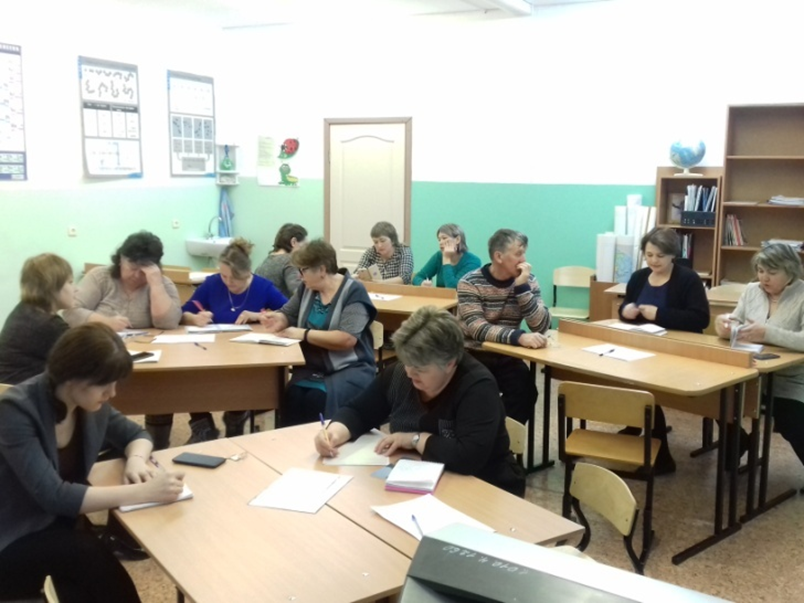 ДИАГНОСТИКА ОБУЧАЮЩИХСЯ
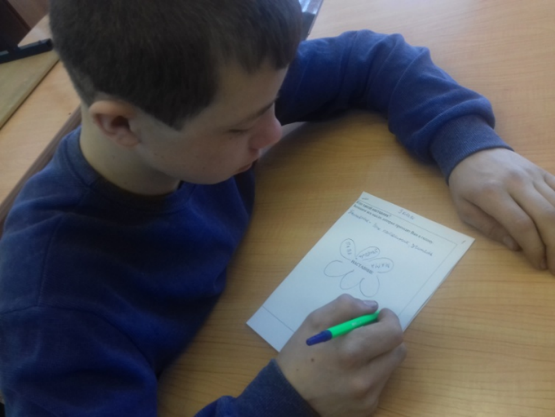 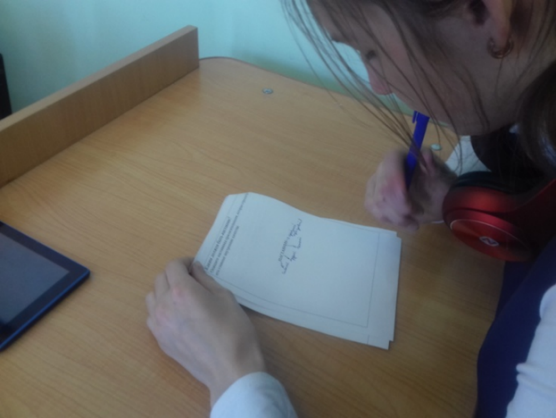 Семинар-практикум «Наставничество: маршрутный лист подопечного»
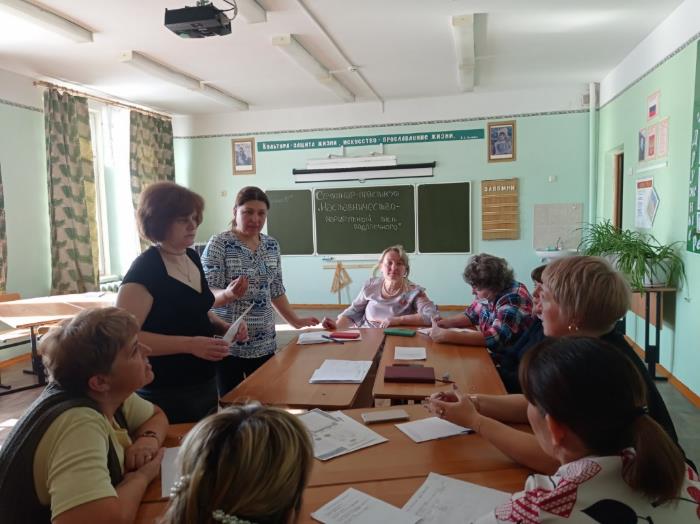 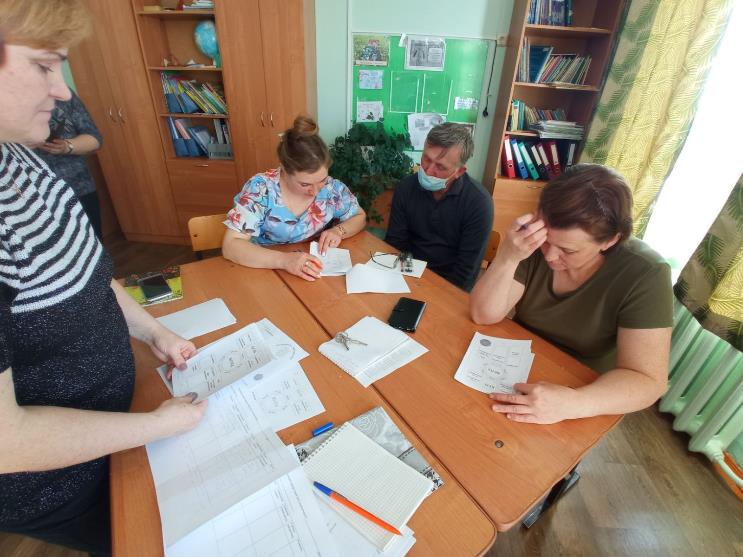 НАСТАВНИЧЕСТВО.  ЛОКАЛЬНЫЕ АКТЫ
Приказ № 79 от 06.04.2020 г «О внедрении целевой модели наставничества»;  
«Дорожная карта» реализации целевой модели наставничества; 
«Положение о наставничестве»; 
Приказ № 154 от 20.08.2020 «Об утверждении программ и графиков обучения наставников»;
Приказ № 158 от 07.09.2020 «О формировании наставнических групп/ пар целевой модели наставничества».
Маршрутный лист Наставнической пары «педагог доп. образования - ученик»
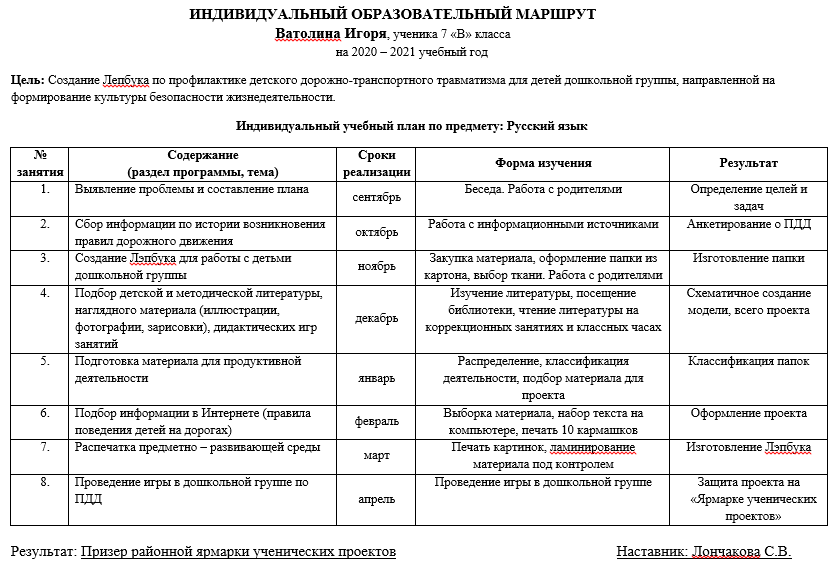 Маршрутный лист Наставнической группы «педагог доп. образования – ученики"
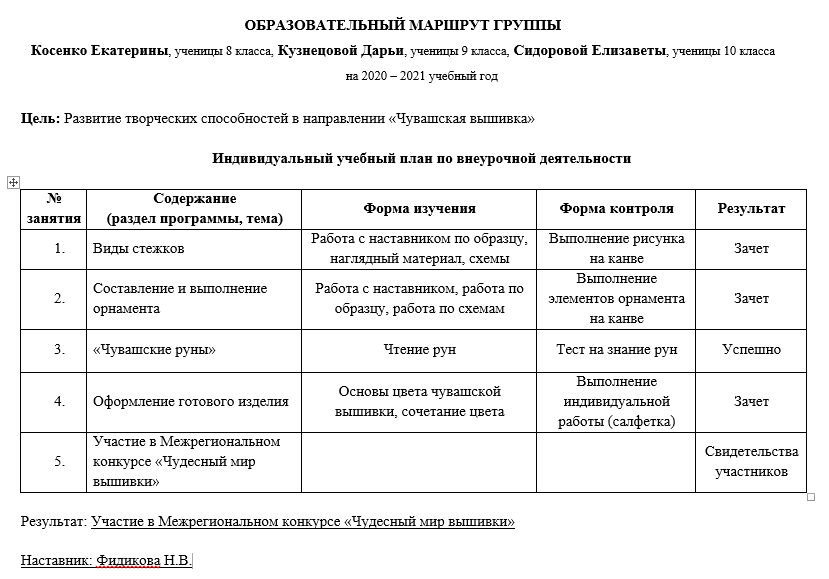 Ярмарка ученических проектов 2021«папка-лепбук  по профилактике ддтт»
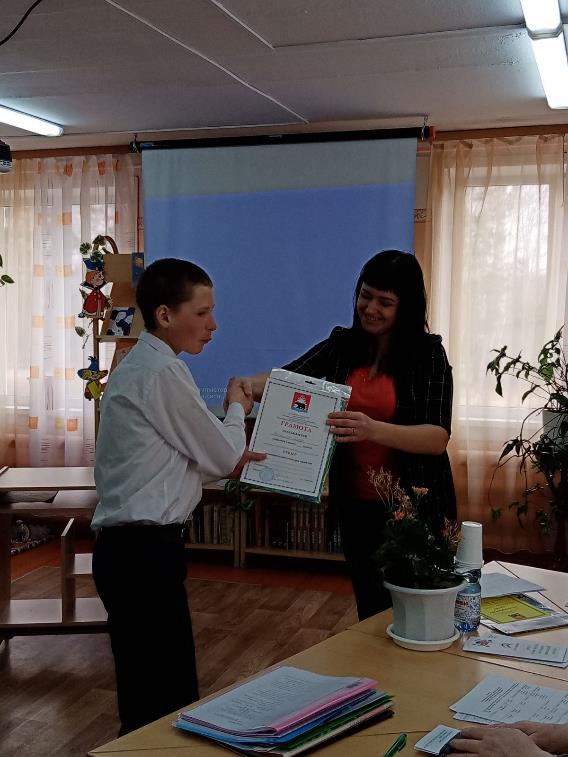 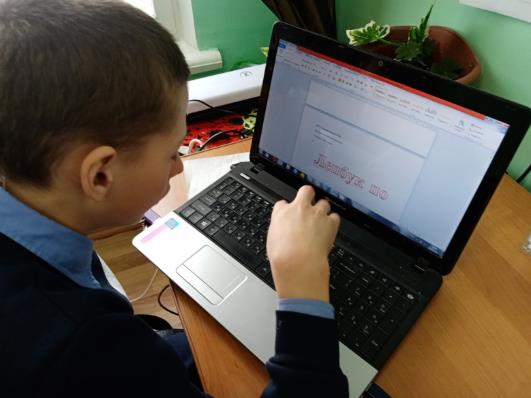 Ярмарка ученических проектов 2021«папка-лепбук  по профилактике ддтт»
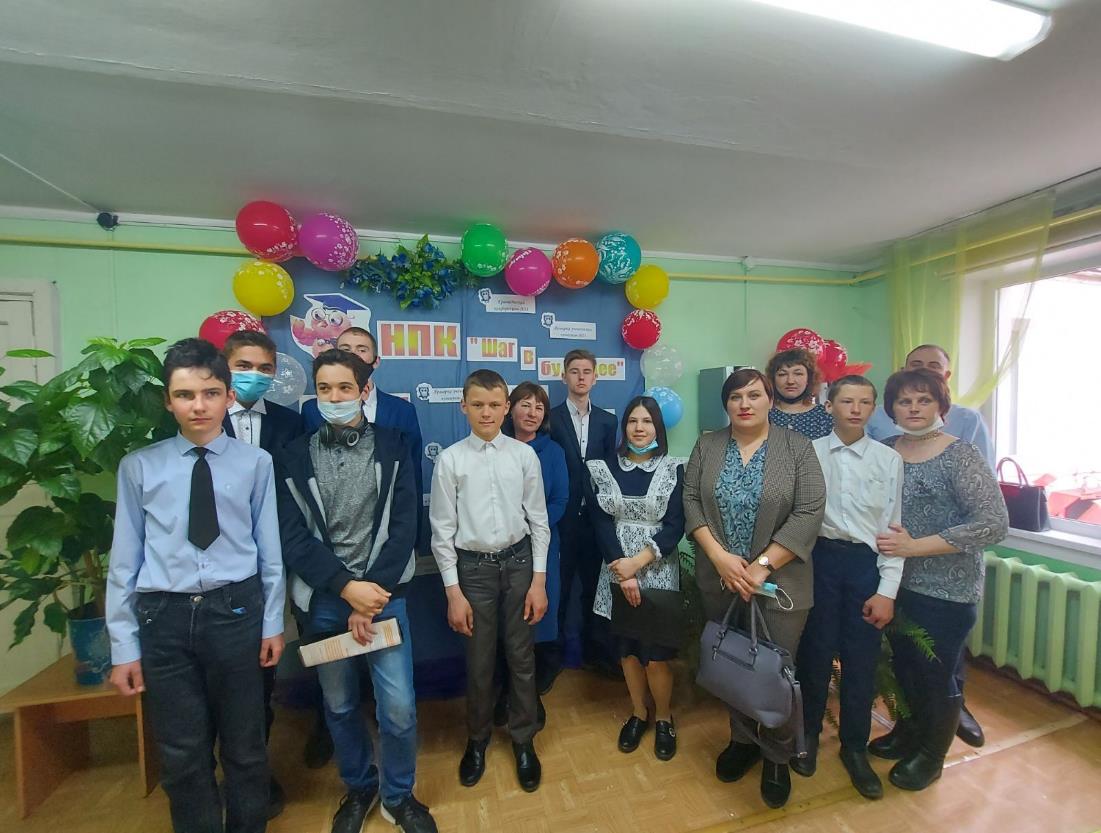 Работа над чувашскими орнаментами
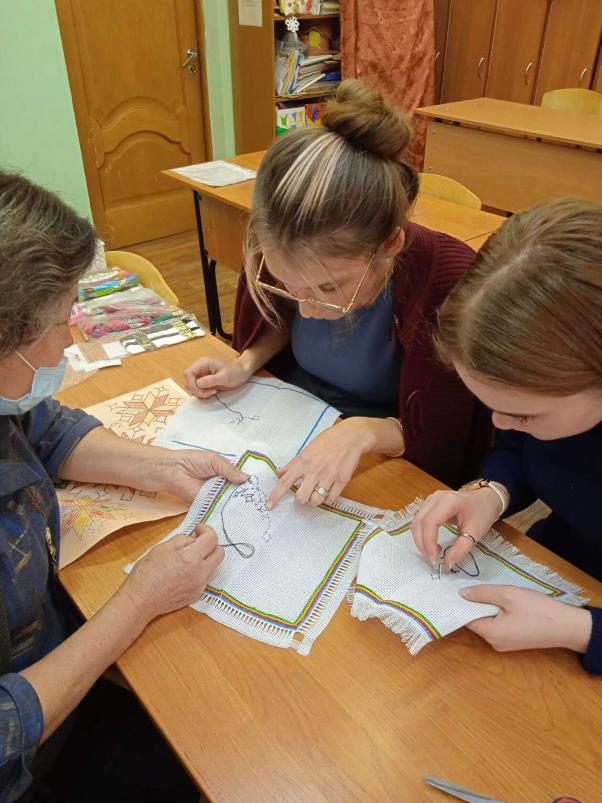 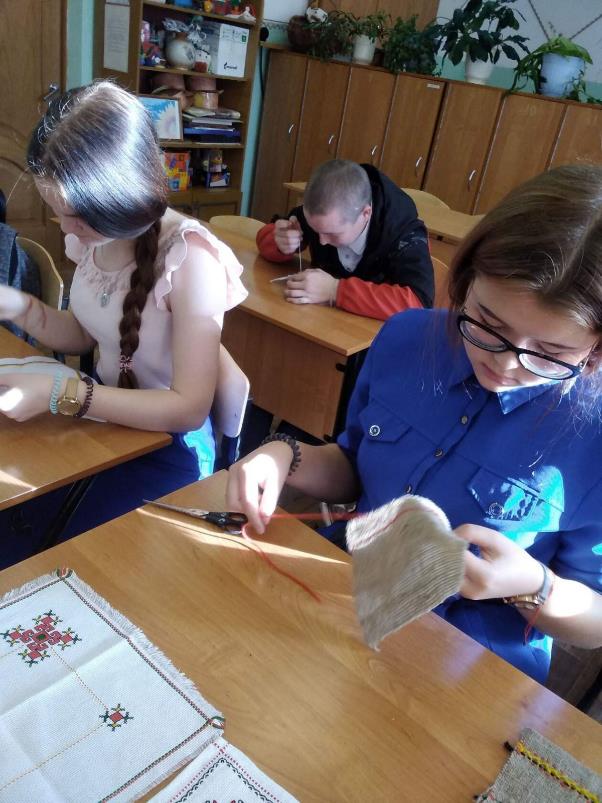 Межрегиональный конкурс
НАСТАВНИЧЕСТВО
Способ передачи знаний, умений и навыков молодому поколению от более опытного и знающего, предоставление помощи и совета, оказание необходимой поддержки в социализации и взрослении.
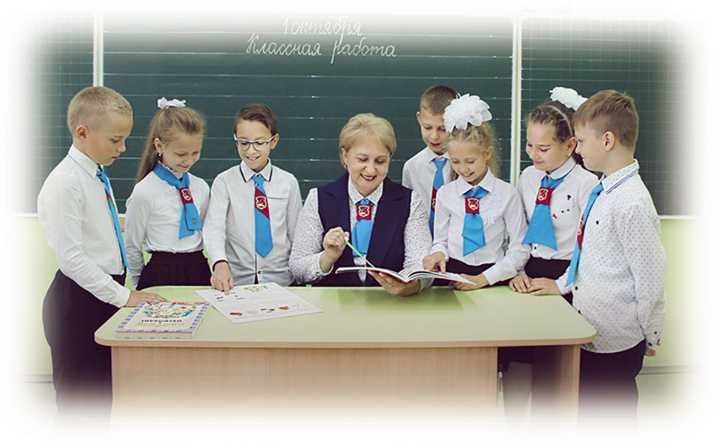 Мастер-класс «развитие творческих способностей при изучении и изготовлении чувашской вышивки»
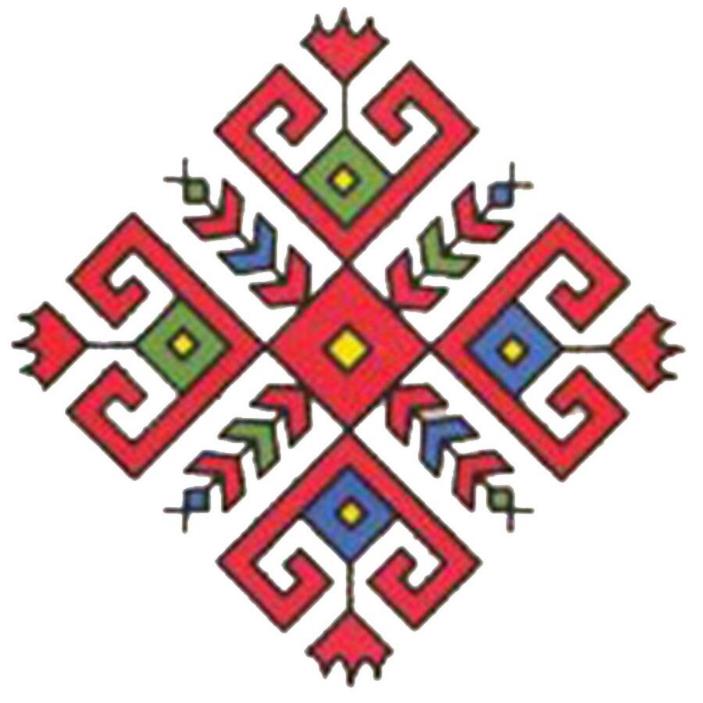 Спасибо за внимание!